BRIEFING SESSION

RFP10-2024 PROCUREMENT OF A GEOGRAPHICAL INFORMATION SYSTEM INCLUDING MAINTENANCE AND SUPPORT SERVICES



NON-COMPULSORY BRIEFING SESSION:	20 AUGUST 2024

RFP NO: 		RFP 10-2024		
CLOSING DATE:	05 SEPTEMBER 2024
9. RFP submission and contact details
10. Q&A
Procedures during Briefing Session

Questions during the session
SARS will take written questions submitted during the session
SARS will review and focus on most pertinent themes arising from the questions and provide answers where possible
All questions and answers will be emailed to all the bidders as part of the wider Q & A process
The emailed answers will take precedence over any verbal response given in the briefing session
The session is being recorded

Governance Requirements
Strict communication channels to be adhered too, Bidders will be disqualified for non-compliance
No solicitation of information will be allowed other than by prescribed channels
Deadlines to be strictly met
Adhere to prescribed submission format to ensure queries are properly dealt with
Refer to Business Requirements Specification on the tender pack.
Refer to section 7 of the Main RFP Document
Central Registration Report (Central Database System) from NT
Tax Compliance Status Pin
Invitation to Bid –SBD 1                       
Declaration of Interest (SBD 4)
Preference Point Claim Form – SBD 6.1
Supplier Risk Questionnaire
Draft Agreement 
Annual Financial Statements
Prequalification Evaluation Process (Gate 0)
Refer to section 7 of the Main RFP Document
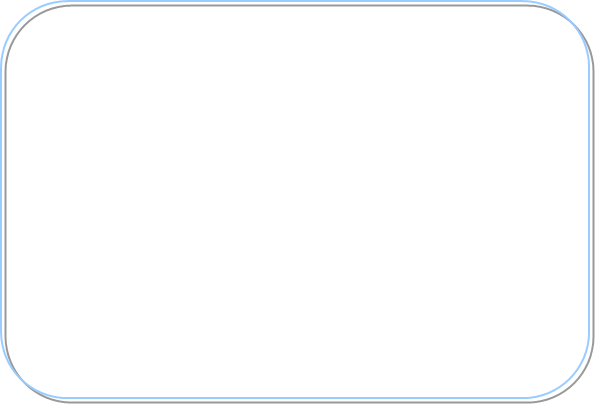 Refer to Section 7.3.2 of the RFP Main Document (Technical Evaluation Criteria)
Technical Evaluation
100 points
Achieve overall score of 70 points out of 100 points to proceed to Gate 2
PRICE
Price Response Template

B-BBEE/Specific Goals
Preference Claim Form – SBD6.1
Valid B-BBEE Certificate/
        Sworn Affidavit
Price and B-BBEE/Specific goals evaluation
 (Gate 2)
Price = 80
Total 100
Points
Specific Goals = 20
Specific goals points may be allocated to Bidders on submission of documentation or evidence as follows:
Bidders MUST complete and sign the SBD 6.1 form to claim the points for Specific goals, failing which, the Bidder will be scored zero.
Technical Evaluation Criteria
The Price and Specific goals points will be added together to determine each bidder’s overall score out of 100 points.
Stage 1: Price Evaluation (80 points)
Pricing Schedule
Ps	=	Points scored for price of Bid under consideration
Pt.	=	Rand value of Bid under consideration
Pmin	=	Rand value of lowest acceptable Bid
B-BBEE evaluation (Gate 2, Stage
Specific goals points may be allocated to Bidders on submission of documentation or evidence as follows:
Points for the B-BBEE/specific goals evaluation will be allocated in accordance with a bidder’s ownership status as per SBD 6.1 Preference points claim form claimed. Points for specific goals can only be awarded to a bidder who submits a valid B-BBEE certificate or sworn affidavit  together with the SBD 6.1 Preference points claim form. 
.
Specific goals = 20 Points
Points for the specific goals evaluation will be allocated in accordance with a bidder’s ownership status as per SBD 6.1.
Bidders MUST complete and sign the SBD 6.1 form to claim the Bidder’s B-BBEE preference points Bidders who do not claim preference points may be scored zero for Specific goals. 

The B-BBEE certificate or sworn affidavit should be submitted in the name of the bidding entity. Entities who are in a holding and subsidiary relationships must submit a list / annexure of the B-BBEE certificate indicating the subsidiaries to the holding company

 Incorporated JVs or Consortiums must submit the B-BBEE certificate or affidavit of the entity. Unincorporated JVs must submit a consolidated B-BBEE certificate as if they were a group structure for every separate bid

JVs or Consortiums are also required to submit signed JV or Consortium agreements

SARS reserves the right to request bidders to submit proof of any information, to substantiate claims made about their Specific goals
SPECIFIC GOALS POINTS ALLOCATION AND EVIDENCE
JOINT VENTURES AND CONSORTIUMS
Where, for the purposes of this RFP, a bidder submits its proposal as a joint venture or consortium (incorporated or unincorporated), the bidder must submit the joint venture / consortium agreement, which sets forth the following details:
identification of each party to the agreement in full;
the percentage ownership of the joint venture / consortium of each party to the agreement (if applicable);
the precise functions and responsibilities which each party will fulfil in terms of the agreement. 
 the anticipated revenue that the party(ies) would receive as a percentage of the total revenue the bidder would anticipate receiving over the term of the agreement with SARS), if the bidder is successful; and
The agreement must also clearly identify the Lead Partner, who shall be given the power of attorney to bind the other party(ies) in respect of matters pertaining to the joint venture.
clearly set out the roles and responsibilities of the Lead Partner and the remainder joint venture / consortium party(ies).
VALID AFFIDAVITS
Affidavits must be sworn or affirmed before a person authorized to administer the oath or take the affirmation.
Name/s of deponent as they appear in the identity document and the identity number must be completed.

Designation of the deponent as either the director, owner or member must be indicated in order to know that the person deposing to the sworn affidavit is duly authorised. 

The deponent must then sign the affidavit in the presence of Commissioner of Oaths

It is not permissible to backdate or postdate an affidavit. The backdating or postdating makes the affidavit misleading and irregular.

The date on the affidavit is the date on which the deponent is saying that the information stated in the affidavit is true.

The signature of the deponent and the Commissioner of Oaths must be on the same day.

The Commissioner must give their details on the affidavit.(Usually the commissioner stamp and signature)

SARS reserves the right to request that bidders submit their Black ownership and turnover information in support of their Affidavits.
VALID AFFIDAVITS-SAMPLE
Bidders are required to submit the public interest score and complete sets of audited / independently reviewed annual financial statements in compliance with the Companies Act for the three (3) most recent financial periods in the name of the bidding entity. The financial statement analysis will be conducted on the shortlisted bidders. 

The annual financial statements must contain: 

Statement of Profit and Loss and Other Comprehensive Income; 
Statement of Financial Position; 
Statement of Cash Flows; 
Statement of changes in equity/ net assets ; and
Accompanying Notes. 

Entities which are trading for less than three (3) financial periods must provide:
• A letter detailing that fact, signed by a duly authorised representative of the entity;
• The annual financial statements that the entity is able to provide, taking into account the period that it has been trading; and
• Any other information or documentation which would provide more clarity on the financial history of the bidder.
In the event of the bid being in the form of a Joint Venture (JV), the following is required:
• Annual financial statements of the JV for a registered JV and for unincorporated JV annual financial statements of each company;
• A JV legal agreement detailing the percentage ownership of each entity; and
• A consolidated B-BBEE Certificate.



SARS reserves the right to request further information with regards to the annual financial statements of a bidder at a later stage.
Bidders are requested to: 

     Comment on the terms and conditions set out in the Services Agreement and where necessary, 
         make proposals to the terms and conditions; 
     Each comment and/or amendment must be explained; and 
     All changes and/or amendments to the Services Agreement must be in an easily identifiable  
        colour font and tracked for ease of reference. 
    SARS reserves the right to accept or reject any or all amendments or additions proposed by the 
        successful bidder if such amendments or additions are unacceptable to SARS or pose a risk to the  
       organisation.
Bidders must submit copies of each file (Original and Duplicate) and a USB with content of each file by 05 September 2024

Bid documents will only be considered if received by SARS before the Closing Date and time.
TENDER BOX
Tender Office SARS Procurement, Lehae La SARS Head Office,299 Bronkhorst Street Niew Mucleneuk, Pretoria
Any enquiries must be referred, in writing via email:     tenderoffice@sars.gov.za
21
Pre-qualification documents 
Section 1
Pre-qualification documents (SBD documents)

Section 2
• Technical Responses
• Supporting documents for technical responses
• References/testimonials/CVs
• 3 years audited /reviewed Financial statements

Section 3
• Company profile
• Supplementary information
Section 4
• Signed Agreement
Exhibit 1
22
Exhibit 1
Pricing Schedule
Exhibit  2
B-BBEE Certificate/ Sworn Affidavit
SBD 6.1
NB ! Each file must be marked correctly and sealed separately for easy reference during the evaluation process. USB must be marked with Bidder Name
23
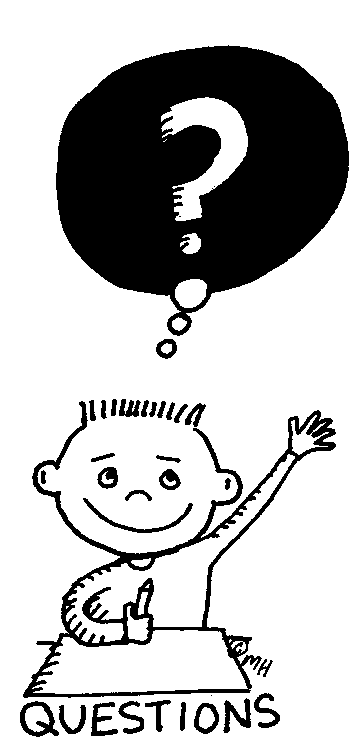